MANAGEMENT
THE NATURE OF MANAGEMENT
Learning  Objectives
At the end of this lecture, you should be able to:
Understand the meaning of management
Know and understand the role and types of a manager 
Appreciate the qualities of an effective and efficient manager
Appreciate the aims, objectives  and responsibilities of management
 Know and understand the roles, functions and levels of management
Appreciate the skills of managers
INTRODUCTION
For ease in achieving the desired objectives of every human activities such as those pertaining to an organisation, family, community or any religious affiliation, good management practices must be put in place.

Thus, good management is critical for the realisation of individual and organisational goals and objectives.
DEFINITION
Generally, no management definition is universally  accepted by management authorities and practitioners. Many defined management based on their background and environment.
 Mary Parker Follet defined management as the “art of getting things done through people”.
 Weihrich & Koontz (1994), however, defined management as the process of designing and maintaining an environment in which individuals, working together in groups, efficiently accomplish selected aims.
Brech (1975), defined management as a social process , wherein the social process consists of planning, control, coordination and motivation.
Whereas, Stoner & Freeman (1992), defined management as the process of planning, organising, leading and controlling the work of organisation members and of using all available organisational resources to reach stated organisational goals.

Meanwhile, Lawal (1993), looked at management as the process of making prudent use of an organisation resources in order to achieve the pre-determined goals.
Our Working Definitions
 Management is the process of planning, organising, leading and controlling the efforts of the members of the organisation and using all other organisational resources to achieve stated organisational goals.
 Management is the process of working with and through others to achieve organisational objectives in a changing environment, maximising limited  resources and balancing effectiveness and efficiency.
COMPONENTS OF MANAGEMENT
Based on the last definition, there are five components of management:
Working with and through others;
Achieving organisational objectives;
Coping with a challenging environment;
Maximising limited resources;
Balancing effectiveness and efficiency.
Working with and through others:
	Management is a  social process, hence, managers get thing done by working with and through others. Consequently, aspiring managers who do not interact well with others hamper their careers.
Achieving organisational objectives:
	All organisations have missions and objectives they work with. Objectives are more specific in  nature. For instance, the mission statement of a university may be to churn out graduates of high quality academic orientation whereas its objective may be to increase the number of new student intake by 10% in 2 years.
Coping with a changing environment:
	The advent of technological tools such as computers have revolutionised the way information is processed and handled for decision-making purposes. Likewise, social standards, styles and many laws have changed which in turn have led to organisations becoming much more complex. Thus, management must be prepared to predict accurately these changes and formulate ways to meet these new challenges effectively.
	Successful managers are those who anticipate and adjust to changing circumstances rather than being passively swept along or caught unprepared.
Maximising limited resources:
	The resources of people, time, capital, raw materials are all limited. They are scarce in nature and are not expandable. Managers are the trustees of these limited resources, and it is their job to see that the basic factors of production – land, labour & capital – are used efficiently as well as effectively.

Balancing effectiveness and efficiency:
	In the pursuit of organisational objectives, maintaining a balance between effectiveness and efficiency is essential.
Effectiveness: 
Entails promptly achieving a stated organisational objective;

 Involves making the right decisions concerning the  products or services being offered to customers, and how to produce and deliver them;

The measure of effectiveness is achieved when a business successfully meets its customers’ needs.
Efficiency: 
It is the ability to make use of the available resources in the process of meeting organisation’s goal & objectives, and it involves producing needed goods and services quickly and at a low cost;

It balances the amount of resources used to achieve an objective against what was actually accomplished;

Like effectiveness, a firm is deemed efficient when it successfully meets the needs of its customers, and offers high quality products at a low cost.
WHO IS A MANAGER?
A manager  is someone who specialises in the work of planning, organising, leading and controlling the efforts of organisational members and effective use of organisational resources, both human and technical, in order to achieve organisational goals.

Traditionally, the term manager refers only to any individual responsible for making resource allocation decisions and with the formal authority to direct others.
DUTIES OF A MANAGER
For a manager to effectively and efficiently carryout his/her  duties, he/she should possess some of the following qualities:
Communication ability - both oral and written;
Desire for higher responsibility;
Ability to handle conflicts;
Ability to take the right decision at the right time;
Creativity, imagination and innovativeness;
Self confidence;
Achievement oriented;
Good human relations;
Achievement oriented.
TYPES OF MANAGERS
There are three distinguishable types of managers:

Strategic Managers 

Tactical Managers

Operational Managers
STRATEGIC MANAGERS
	They are typically company’s top level executives who are responsible for overall management of the company. Their major activities usually entails formulating the company’s goals, overseeing the growth and overall effectiveness of the organisation.
Goals, growth, effectiveness, wellbeing, etc, of the company.
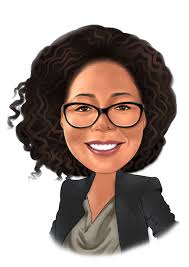 Strategic Manager X
TACTICAL MANAGERS
	They are responsible for translating the general goals and plans formulated by strategic managers into specific objectives and activities. Oftentimes, these decisions involve both a shorter time period and the coordination of resources.
Translate goals  and plans into specific objectives and activities.
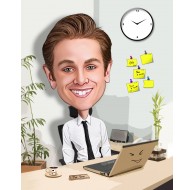 Tactical Manager Y
OPERATIONAL MANAGERS
	 They supervise the operations/activities in the company. They are directly involved with non-management, implementing the specific plans formulated by tactical managers.
Supervise  company operations/activities, implement  plans.
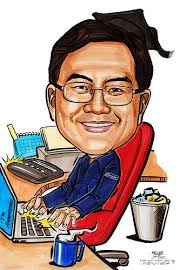 Operational Manager Z
In summation, the hierarchy of command for efficient and effective management structuring is illustrated as follows:
		Strategic Manager X 
						


		  Tactical Manager Y


					
	   	Operational Manager Z
X Formulates goals & plans
Y then translates those formulated goals & plans
``````````````````````````````````````````````````````````````````````````````````````````````````````````````````````````````````````````````````````````
Finally, Z implements the translated goals & plans
Other types of Managers
Based on the scope of the activities they manage, other types of managers include:

Functional Managers


General Managers


Project Managers
FUNCTIONAL MANAGERS
These are managers who have responsibility for a specific, specialised (functional) area of the organisation and supervise mainly individuals with expertise and training in that area.
	Specialised or functional areas usually include:
Finance;					
Manufacturing/Operations;
Marketing;
Human Resource Management;
Accounting;
Quality Assurance;
Engineering; etc.
GENERAL MANAGERS
These are managers who have responsibility for a whole organisation or a substantial sub-unit that includes most of the common specialised areas.
General managers, in other words, preside over a number of functional areas (hence, the term “general”). 
They may also be called “divisional manager”.

PROJECT MANAGERS
They include managers who have responsibility for coordinating efforts involving individuals in several different organisational units who are all working on a particular project.
MANAGERIAL FUNCTIONS
The functions of management are general administrative duties that need to be carried out in virtually all productive organisations to achieve desired outcomes. 
These functions are as follows:

Planning
Organising 
Staffing
Leading
Coordinating
Controlling
Planning
This is the first function of a manager. It is a mental process that entails setting of objectives during a future time period and determining the means and methods of accomplishing the set objectives. 
Planning is future oriented and it determines an organisation’s direction.
It is a rational and systematic way of making decisions today that will affect the future of the company.
It is a bridge between the present and future.
Planning is not a single event, with a clear beginning and end.
It is an ongoing process that adapts to the changing environment.
Organising
Once the manager has established the objectives and prepared the course of actions for the realisation of the objectives, the next logical step is to organise.
Organising essentially means arranging men, materials and machines into the best possible relationships for the attainment of organisational goals. It involves the design and development of an organisation that will be able to carryout the plans successfully.
Simply put, it is the process of grouping and assigning activities and providing the necessary authority to carryout the activities.
The function of organising involves:
Identifying the tasks/activities that need to be done in order to reach the company’s goals;
Assigning these tasks/activities to the proper personnel; 
Delegating the necessary authority to carryout these activities in a coordinated and cohesive manner.

Therefore, organising involves arranging tasks, people and other resources to achieve a goal and assigning responsibility for task accomplishment.
Staffing
Keeping the jobs filled with right people is a crucial task that must be expertly performed by the manager at every level. This is where staffing comes to play.
Staffing is the process of recruiting, selecting, placing and training of qualified personnel for the organisation’s work.
Asides recruiting and training, it involves developing people who can contribute to the organised effort.
Leading
Leading, otherwise known as Directing, is the process of influencing people so that they will contribute to organisational and group goals. Leading can be broken down into 3 sub-divisions:-
- Communication 	- Motivation  - Supervision

 It involves a process of informing subordinates on what to do (COMMUNICATION), ensuring that they know how to do it (SUPERVISION) , assist them to improve their skills and create a good work environment for them (MOTIVATION) to accomplish the pre-determined goals of the organisation in a more efficient and effective way.
Coordinating
This is a management function concerned with efficient and effective integration of organisation’s units and activities in order to realise its set objectives.

 Controlling
It is a management function that ensures that the organisation’s actual performance conforms with the set standard that was planned for it. Here, to ensure resources are used effectively and efficiently, standards are established to measure actual performance against expected performance. Corrective deviations are then put in place to straighten up crooked performance(s).
AIMS & OBJECTIVES OF MANAGEMENT
To be efficient in the running of the organisation.
This implies making the best use of resources such as people, money & technology, and the ability to do things right. In addition, efficiency is an input-output concept. Managers who seek to minimise the cost of the resources needed to achieve a given goals are acting efficiently.

To be effective in running the organisation. 
This means setting the right goals and realising the set goals. In other words, effectiveness means doing the right things.
AIMS & OBJECTIVES OF MANAGEMENT (cont,d.)
To create a surplus for the organisation’s owners and stakeholders.

To continue in existence, that is, to survive.

To maintain steady growth and development.

To meet the needs of the organisation’s stakeholders.
RESPONSBILITIES OF MANAGEMENT
Management is responsible for searching the business environment for opportunities and exploiting these opportunities.
Management is responsible for disseminating vital information to various units within the organisation and to external stakeholders.
Management is responsible for allocating organisational resources (technical, financial and human) appropriately.
Management is responsible for effective handling of organisational disturbances at the right time.
Management is responsible for carryout all managerial functions.
MANAGEMENT SKILLS
Managerial and Organisational Effectiveness/ Performance
Managerial performance is the measure of the efficiency and effectiveness of a manager, that is, it is how well such a manager determines and achieves appropriate objectives.
It invariably transcends to how well organisations do their jobs.
In addition, organisational effectiveness is the degree to which operational goals have been attained.
INDICATORS FOR MEASURING ORGANISATIONAL EFFECTIVENESS AND MANAGERIAL PERFORMANCE
Ability to produce useful results
Productivity 
Efficiency 
Profit 
Quality 
Growth
Value of HR
Low rate of employee’s turnover
Training and development emphasis
Effective utilisation of resources
Flexibility
Goal consensus
Managerial interpersonal skills
Information management and communication
Motivation  and job satisfaction of employees
Management Skills (Cont,d.)
Regardless of the level at which managers perform, they must learn and develop many skills.
A skill is the ability or proficiency in performing  a particular task. 

There are two types of skills, these are:
Generic skills 
Job related skills
Generic Skills are used to perform managerial tasks. These skills are needed by all classes of managers.

Job Related Skills  are skills concerned with specialising in a particular field by a manager. It may also be referred to as job specific skill.
According to Robert Katz (1955), there are 3 well known skills which fall under the Generic Skills that are important in performing management functions and they are:

Technical Skills

Human Skills

Conceptual Skills
Technical Skills
These are the ability to use specific knowledge, techniques and resources in performing tasks. 

These type of skills can be found in the law, medicine, engineering and accounting fields.

These skills are especially important at the first-line management level or lower level since daily work-related problems must be solved.
Human Skills
These are the ability managers to work effectively with others and build cooperation in their team so as to achieve organisational goals. 

For this purpose, such managers should have communicating skills, motivating skills and leadership skills.
Conceptual Skills
These consist of the ability of a manager to see or visualise how each part of an organisation fits and interacts together to accomplish overall organisational goals and objectives.

These skills are decision making skills and organisational  skills:

Decision making skill - ability of a person to take timely accurate decisions
Organisational skills - help to select and post different people at work best suited for them.
Other Skills include:

Design Skills

Strategic Skills

Analytical Skills
Design Skills
These consist of the ability of the top level manager to do more than see a problem.

They must have the skill for designing a workable solution to the problem in the light of realities they face.
Strategic Skills
This is the management skill of focusing on a company’s key objectives and on the internal and external environments and responding in an appropriate and timely fashion. 

This will take into consideration the following:
Environmental assessment 
Strategy formulation
Defining mission
Strategy implementation
Analytical Skills
This is the mental ability to analyse and diagnose complex situations. A manager must possess the analytical skills, which involves the ability to logically and objectively analyse and solve complex problems and concepts and make decisions that make sense based on available information.
Decision making, for instance, require managers to solve problems, identify alternatives that can correct them, evaluate those alternatives and then select the best one.